Predefined Methods
From “Java Programming...” D.S. Malik – Ch7
CSC111
2
Outline
Introduction
Mathematical Methods
Character Manipulation Methods
import static Statements
CSC111
3
Pre-defined methods
A predefined method is an existing method that is written and provided by Java. 
In Java, predefined methods are organized as a collection of classes, called class libraries.
Class libraries are stored in packages.
The programmer can use a predefined method immediately after importing the relevant package.

Example:
nextInt(), nextDouble(), etc… with Scanners
equals(…), toUpperCase(), etc… with Strings
CSC111
4
Pre-defined methods
We have seen methods like these
nextInt(), nextDouble(), etc… with Scanners
equals(…), toUpperCase(), etc… with Strings ,
They were used with objects of those classes
Syntax of a call:
	objectName.methodName(parameters)
CSC111
5
Pre-defined methods
We will see methods like these
pow(3,2), cos(theta), etc… for class Math
isDigit(ch), toUpperCase(ch), etc… for class Character
These do NOT need an object of those classes
Syntax of a call:
	className.methodName(parameters)
CSC111
6
import statements
All methods in this lecture belong to the package java.lang
You have seen import statements like this:
	import java.util.*;
We can have import statements like this:
	import java.lang.Math.*;
But we will also see statements like this:
         import static java.lang.Math.* ;
CSC111
7
The Math Class
Provides many standard mathematical constants and methods:
double E = 2.7182818283590455;
double PI = 3.141592653689793;
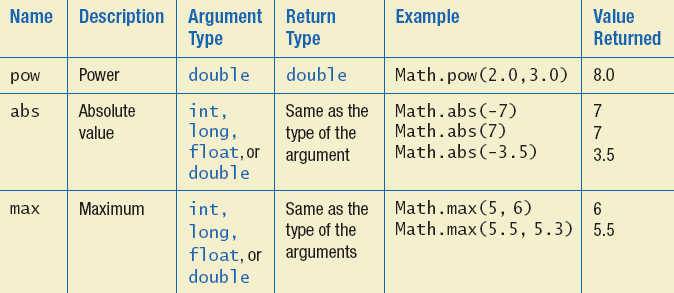 CSC111
8
The Math Class
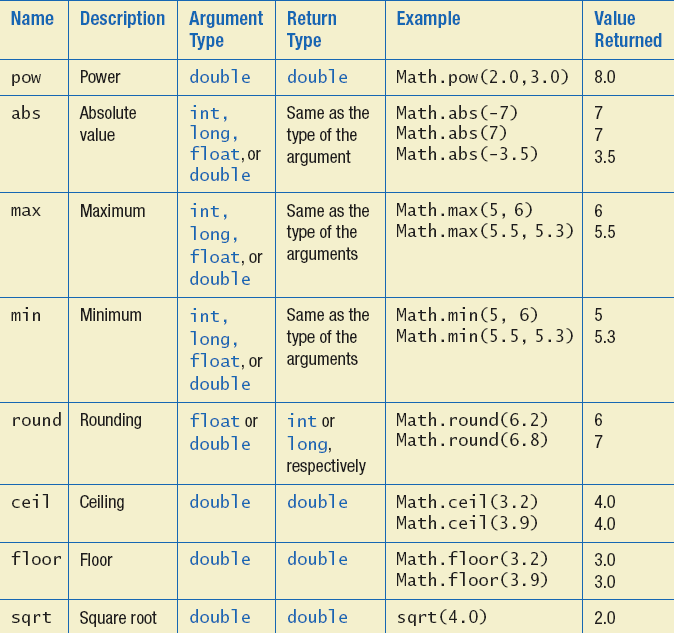 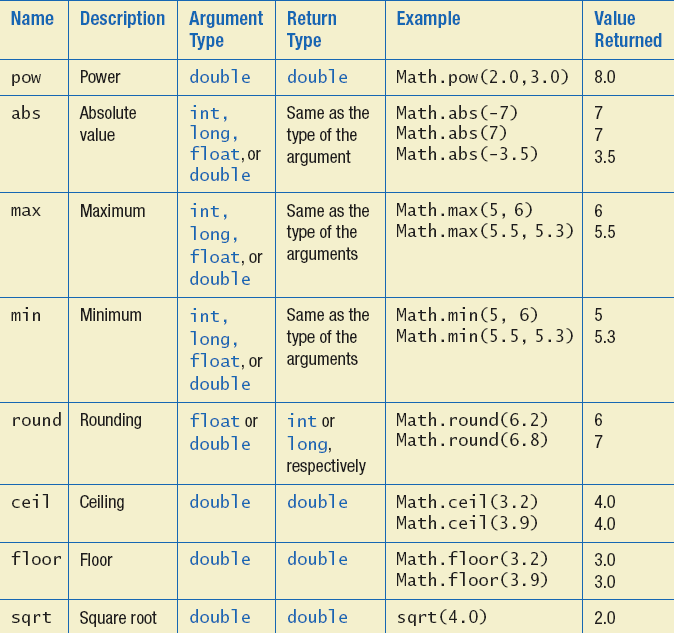 [Speaker Notes: What will happen if you round / ceil / floor a negative number ?

    ceil(-3.2)= -3.0round(-3.2)= -3round(-3.7)= -4
   ceil( 3.2)= 4.0round( 3.2)= 3
round( 3.7)= 4]
CSC111
9
The Math Class
CSC111
10
The Math.random() method
Math.random()returns a random double that is greater than or equal to zero and less than 1, i.e., [0,1[
You can scale the result using addition and multiplication
Example:
the following simulates rolling a six sided die
int die = (int) (6.0 * Math.random())+1;
CSC111
11
The Character Class
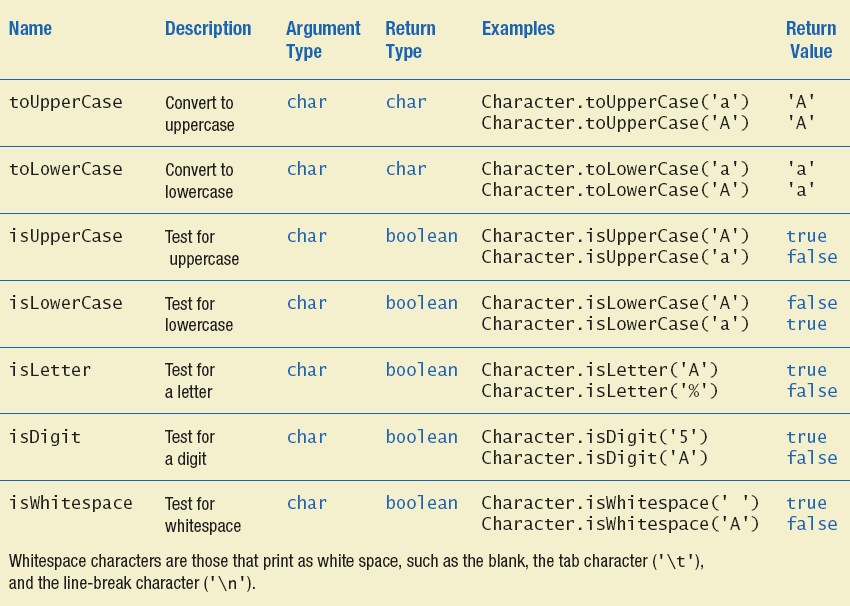 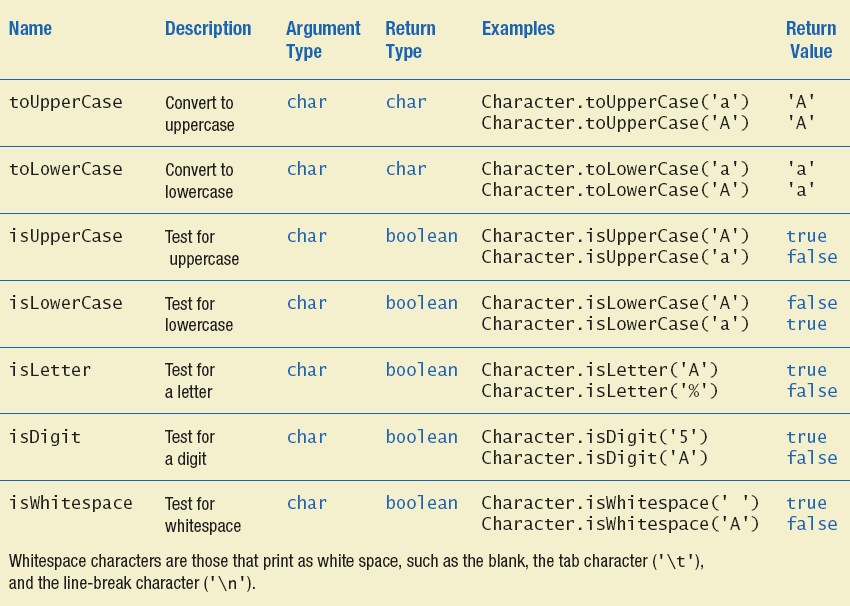 CSC111
12
Example 1
// assume you did: import java.lang.Character.*;
String str = "I got\t30 cats.\n";
char oneChar;
int i, ws=0, digits=0;

for(i=0; i < str.length(); i++)
{  oneChar = str.charAt(i);
   if (Character.isWhitespace(oneChar))
	ws++;
   else if (Character.isDigit(oneChar))
	digits++;
}
System.out.println("the string: \"" + str +"\" has ws= " + 
                    ws + " digits= " + digits);
System.out.println(Character.toUpperCase(str.charAt(2)));
System.out.println(str.toUpperCase());
CSC111
13
Example 2
CSC111
14
import static Statement
For simplification, Java 5.0 introduces the following import statement:
import static java.packageName.ClassName.*;

After you include this statement in the program, you can omit the name of the class and the dot operator when calling a method.
CSC111
15
import static Statement
For example: 
If you include:  
      import static java.lang.Math.*;
you can simply call abs(x)
instead of Math.abs(x)

If you include: 
      import static java.lang.Character.*;
you can simply call toLowerCase(ch)
instead of Character.toLowerCase(ch)
CSC111
16
import vs import static
import static java.lang.Math.*; //java.lang is the package; 
				     // Math is the class
public class MathTest2
{ public static void main (String[] args) {
  double rand = (int)(random()*10); 		
  double c60 = cos(PI/3);
  System.out.printf (“Random = %d and cos(60)= %f”, rand, c60);
}}
import java.lang.Math.*;	    //java.lang is the package; 
				    //Math is the class
public class MathTest1
{ public static void main (String[] args) {
  int rand = (int)(Math.random()*10);	
  double c60 = Math.cos(Math.PI/3);
  System.out.printf (“Random = %d and cos(60)= %f”, rand, c60);
}}
1
2
3
4
5
6
7
8
1
2
3
4
5
6
7
8
0 - 9
What is the range produced?
import static means you may omit 
class Name and dot
17
3. PARSING NUMERIC STRINGS
A string that consists of only an integer or a floating-point number is called a numeric string.

A numeric string can contain a minus sign.

Examples of numeric strings include:
“2015”
“-20”
“144.45”
“-53.99”

In order to process numeric strings as numbers (addition, multiplication, etc…), they must be converted first into numbers.
18
3. PARSING NUMERIC STRINGS
Assume we have:
    String  strExp1 = “2015”,     strExp2 = “-20”,   strExp3 = “144.45”;
Integer.parseInt (strExpression) converts a numeric string to an int.
Integer.parseInt (strExp1)   2015
Integer.parseInt (strExp2)  -20
Float.parseFloat (strExpression) converts a numeric string to a float.
Float.parseFloat (strExp2)   -20.0      (as a float)
Float.parseFloat (strExp3)   144.45    (as a float)
Double.parseDouble (strExpression) converts a numeric string to a double.
Double.parseDouble (strExp2)   -20.0      (as a double)
Double.parseDouble (strExp3)   144.45    (as a double)
CSC111
19
Parsing Example
In this example we will read a line from the user in the format: name age height and then divide the whole string into three variables: 
name of type String, 
age of type Integer, 
and height of type double.
CSC111
20
Parsing Example
import java.util.*;
public class HelloWorld {     
public static void main(String []args){        
  Scanner input = new Scanner(System.in);
  System.out.println(“Enter your name, age, and height: “);
  String str = input.nextLine();
  int first_space = str.indexOf(" ");
  int second_space = str.indexOf(" ",first_space+1);
  String name = str.substring(0,first_space);
  int year =   
      Integer.parseInt(str.substring(first_space+1,second_space));
  double height = 
         Double.parseDouble(str.substring(second_space+1));
  System.out.println(name + " will be " + (height+2.0)+ 
                     " tall when he turns " +(year+1)); 
} // end main
} // end class
CSC111
21
Self-Check Exercises